Real-World Data: How Sharing and Analysis Can Benefit You?
Session 2
Registries and Real-World Data in Healthcare
Enhancing Patient Care and Decision-Making
Introduction to Registries and RWD
Data's Role in Healthcare:

Data is a crucial component that drives improvements in patient care, research, and policy-making.
Registries and RWD provide essential insights into disease progression, treatment efficacy, and personalized care approaches.

Value to Stakeholders:

Beneficial for healthcare professionals, researchers, policymakers, patients, patient organizations, and the general public.
Data helps improve quality of life and disease management.
What is a Patient Registry?
Definition:
A patient registry is a systematically organised collection of data about individuals with a specific condition or treatment.

Purpose:
Registries collect long-term data on disease management, treatment outcomes, and patient experiences.

Example:
A cancer registry gathers data over years to analyse how different treatments affect patients based on various demographics.
Please find all further reading at the end of the presentation!
Difference Between Patient Registries and Real-World Data (RWD)
Real-World Data Defined:
Health-related data collected outside controlled clinical trials, sourced from EHRs, insurance claims, and wearables.

Comparative Insights:
Patient registries focus on specific diseases and long-term outcomes, while RWD encompasses a broader spectrum of data, including those often excluded from clinical trials.

Integration Challenges:
Issues with data acceptance by healthcare providers and interoperability between systems.
The Role of Registries and RWD in Healthcare
Shaping Future Healthcare:

Critical for improving care, prevention, and public health.
Enhances the economic efficiency of health systems.

Key Benefits:

Better treatment decisions.
Enhanced understanding of disease management.
4
Importance of Patient Registries
Understanding Long-Term Health Trends:

Registries track disease progression and treatment efficacy over years, aiding in chronic disease management.

Example: Heart disease registries provide insights into medication responses and patient outcomes.

Improving Treatment Effectiveness:

Real-world evidence allows healthcare providers to personalize treatments based on registry data.

Example: Diabetes registries help tailor therapies based on individual patient responses.
Informing Research and Development
Data use in research:

Registries provide essential data for developing and improving treatments.

Example: Cystic Fibrosis Foundation Patient Registry has facilitated breakthroughs in treatment options, significantly enhancing patient life expectancy.

Value to scientists: Helps identify patterns and validate treatment approaches across diverse patient populations.

Value to patients: Better recommendations for better decision making in treatment options, growing quality of life and be informed about the disease itself.
Supporting public health and policy decisions
Policy Impact:
Registries inform public health decisions, resource allocation, and healthcare guidelines.

Example:
COVID-19 registries played a vital role in tracking infection rates and vaccine effectiveness.

Future Preparedness:
Data helps develop plans for managing future health crises like pandemic or also so-called widespread diseases like diabetes or blood pressure or mental health issues as we had during the covid pandemic, what is a long-term issue.
Ensuring Drug Safety and Monitoring Adverse Events
Ongoing Observation:

Registries help monitor long-term side effects of drugs post-market.

Example: A rheumatoid arthritis registry tracks new medication side effects, ensuring patient safety.

Regulatory Response: Data allows for quick responses to any emerging safety concerns.

Reporting Side Effects is an obligatory part, that means, all side-effects must be reported to an authority and the pharmaceutical company who produces the medication. With this data we can avoid serious issues for patients and make sure, that the drug is safe. This is called: pharmacovigilance.
How RWD and Registries Contribute to prevention
Identifying at-risk populations: Registries help detect at-risk individuals, leading to targeted preventive programs.

Example: Data from diabetes registries identifies common risk factors to develop prevention strategies.

Monitoring Program Effectiveness: Registries & RWD tracks the impact of prevention programs to ensure they are effective and make necessary adjustments.

Example: Data from patients living with obesity can be identified earlier and prevention can help to manage the disease and find the right way of life.
How RWD enhances Healthcare?
Personalized Treatment:

Enables individualized treatment plans based on real-world patient data, especially for those outside standard trial profiles.

Example: RWD in multiple sclerosis helps tailor treatment plans for improved outcomes.

Evidence-Based Decision-Making: 

RWD supports informed clinical and policy decisions, reflecting real-life healthcare complexities.

Example: During COVID-19, RWD tracked vaccine effectiveness and guided public health responses.
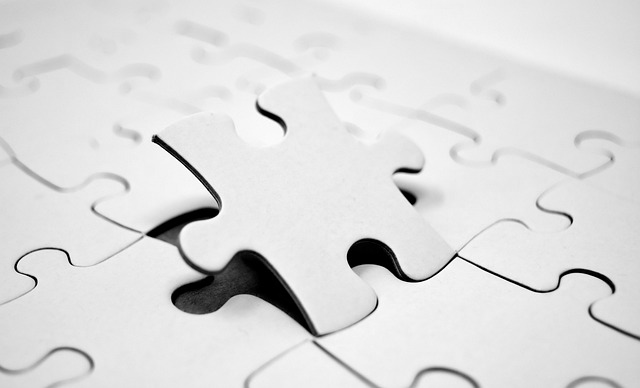 Importance of Integrating Registries and RWD
Holistic Patient Care:
Integrating registries and RWD improves patient outcomes and treatment effectiveness.

Long-Term Monitoring:
Essential for tracking chronic diseases and adjusting care as needed.

Shaping Health Policy:
Data-driven decisions are vital for effective public health strategies.

Ensuring Drug Safety:
Post-market surveillance through registries monitors drug safety continuously.

Promoting Prevention Programs:
Data can be leveraged to create effective preventive health programs.
Summary
Patient registries and RWD are crucial tools for improving patient care and healthcare policy.

These data sources provide long-term insights necessary for understanding treatment effectiveness and ensuring safety.

By integrating these systems, stakeholders can make informed decisions that enhance healthcare delivery globally.
Further Readings
WHO Cancer Registry Initiative: https://gicr.iarc.fr
ESC Heart Disease Registry: https://www.escardio.org/Research/registries
Australian National Diabetes Register: https://www.aihw.gov.au/about-our-data/our-data-collections/national-insulin-treated-diabetes-register
Cystic Fibrosis Foundation Patient Registry: https://www.ecfs.eu/ecfspr
EULAR COVID-19 Registry: https://www.eular.org/eular-covid-19-registry
British Society for Rheumatology Register: https://www.rheumatology.org.uk/improving-care/registers/rheumatoid-arthritis
Quiz
Reflective Question
"How can the integration of registries and Real-World Data improve your specific area of healthcare practice, and what challenges do you foresee in implementing these changes?"


There is no wrong or right answer ​
Funding
This project has received funding from the European Union’s Horizon Europe Research and Innovation Actions under grant no. 101095479 (More-EUROPA). Views and opinions expressed are however those of the author(s) only and do not necessarily reflect those of the European Union nor the granting authority. Neither the European Union nor the granting authority can be held responsible for them.